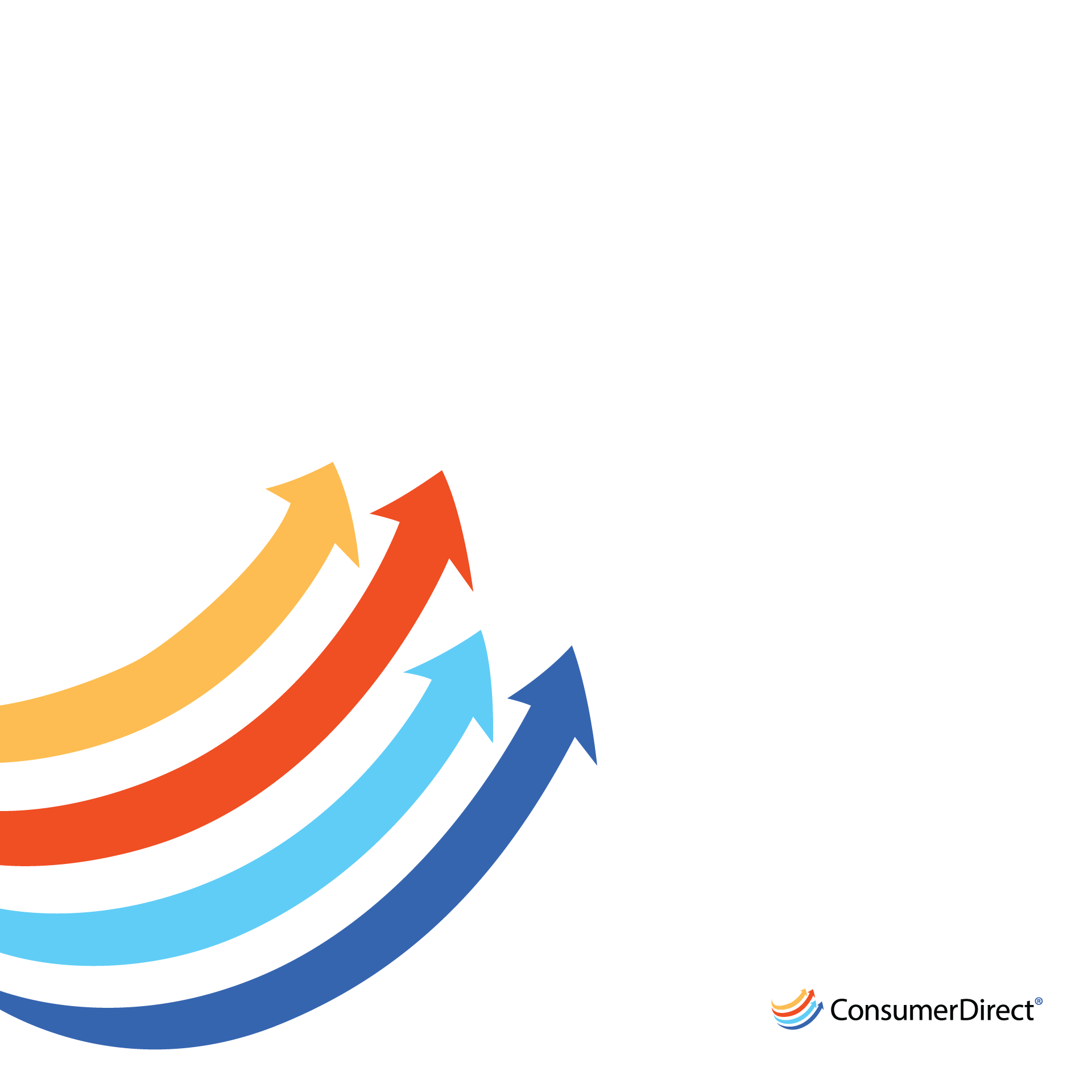 SmartCredit® Social Media Templates for Partners
Last updated 08/2020
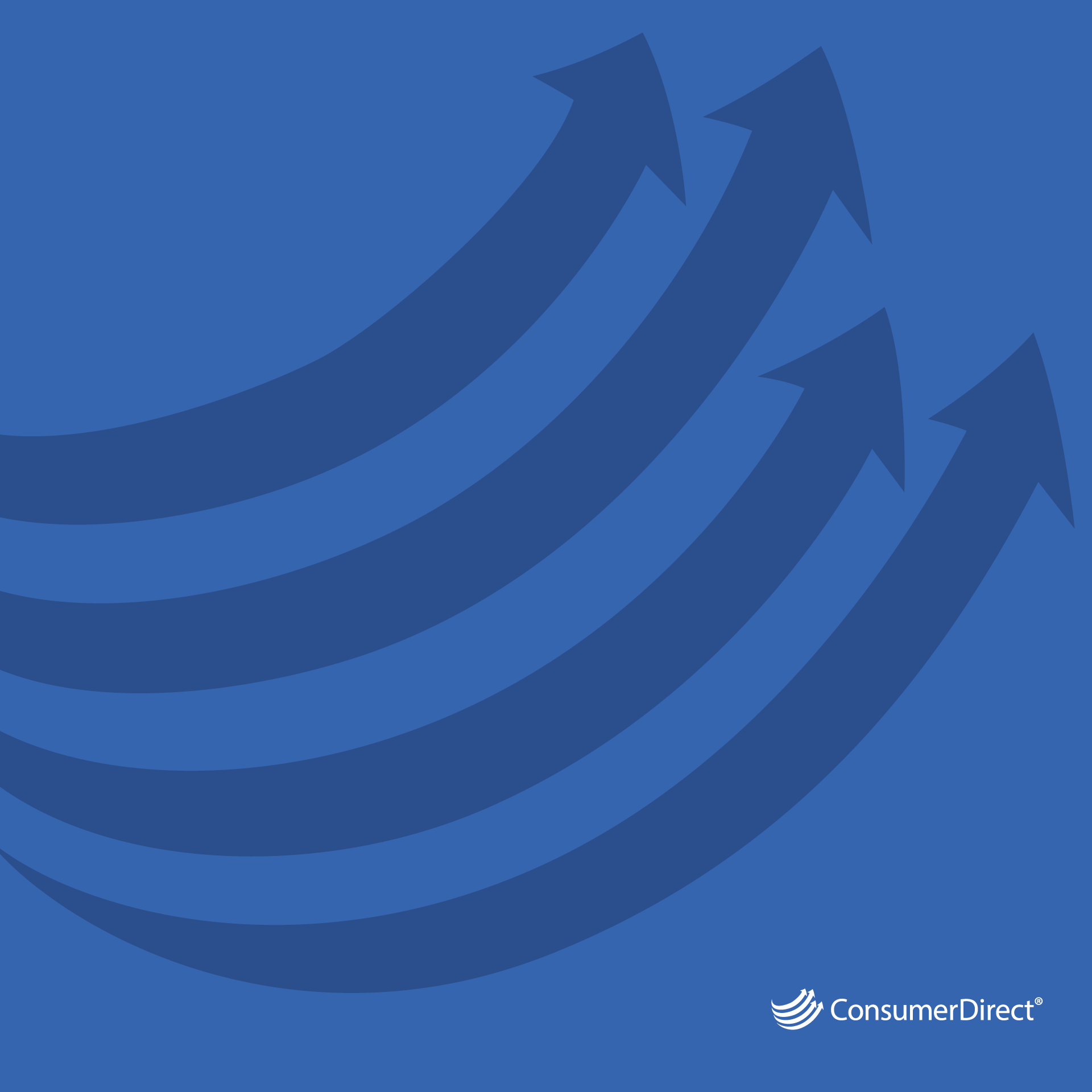 Confidential
SmartCredit®’s logo, designs and copy are used with the expressed consent of ConsumerDirect and for the purposes of promoting SmartCredit®.  
Please note the following use guidelines:
-The logos and designs are not stretched or distorted
-The logo and design colors are not changed
-The logo and designs are used exclusively in connection with our partnership and for the purposes of promoting SmartCredit®
This communication, with its contents contains confidential and/or legally privileged information. It is solely for the use of the intended recipient(s).
Confidential
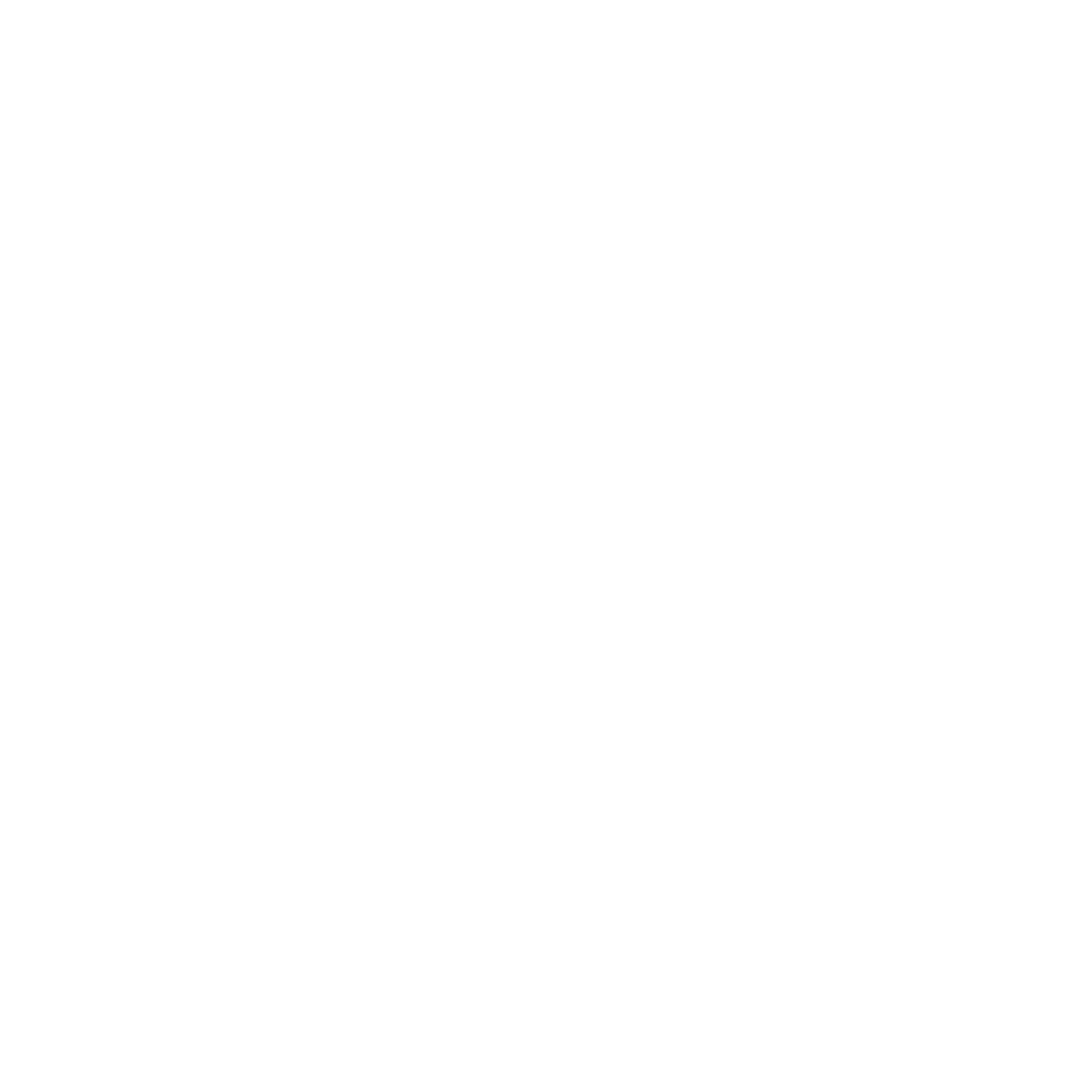 Directions:
Modify the points field to share your client success results
Right click the image to save
Upload to your favorite social media pages

Example:
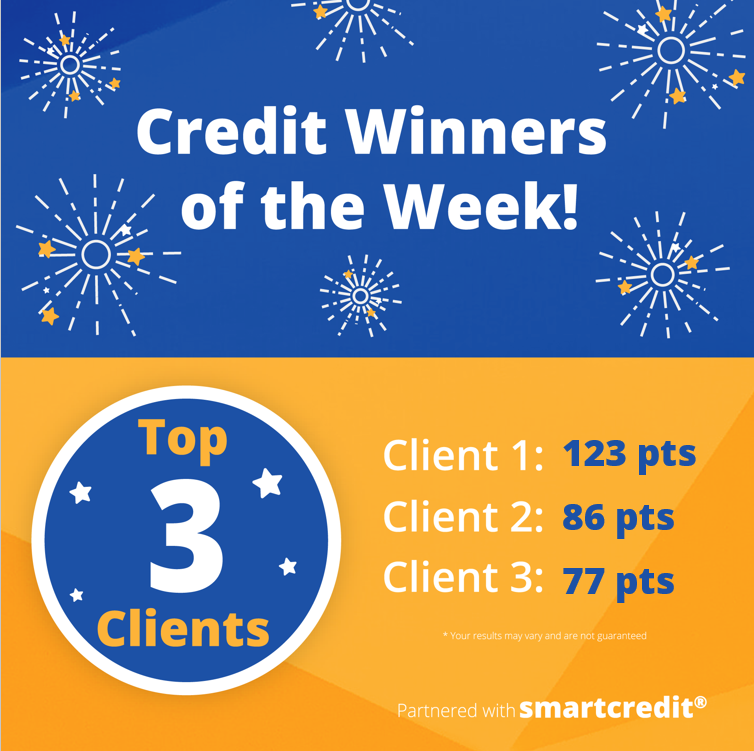 Confidential
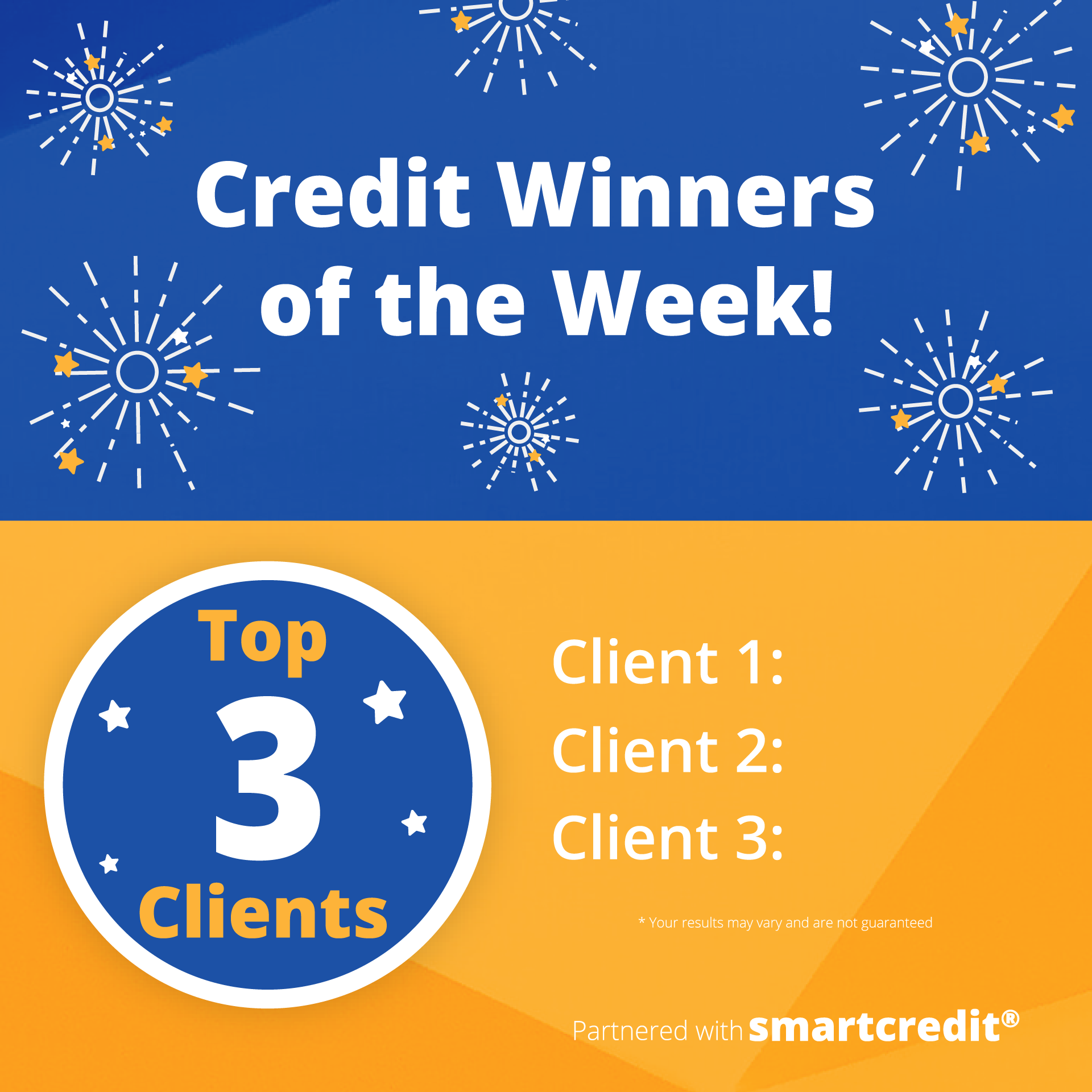 + pts
+ pts
+ pts
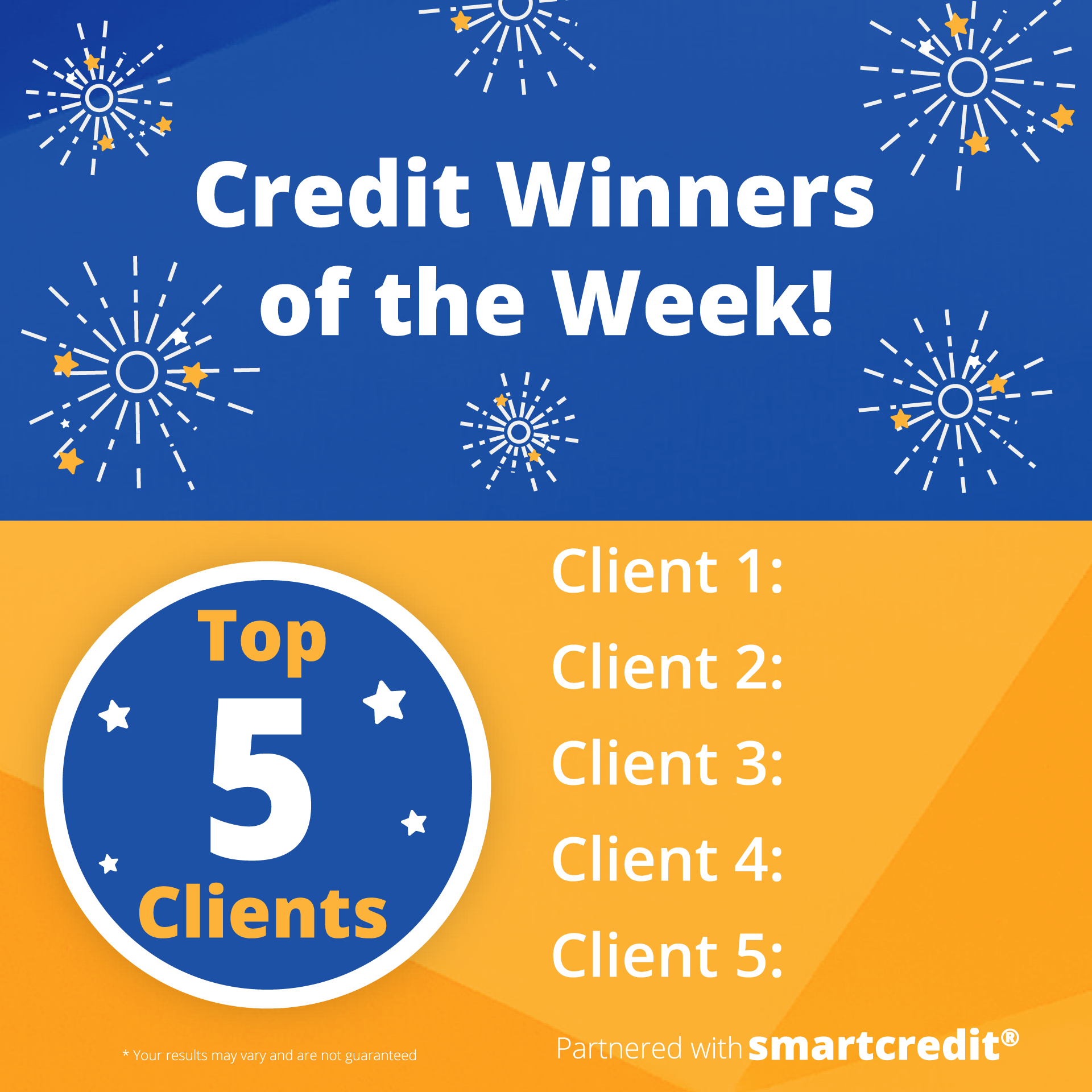 + pts
+ pts
+ pts
+ pts
+ pts
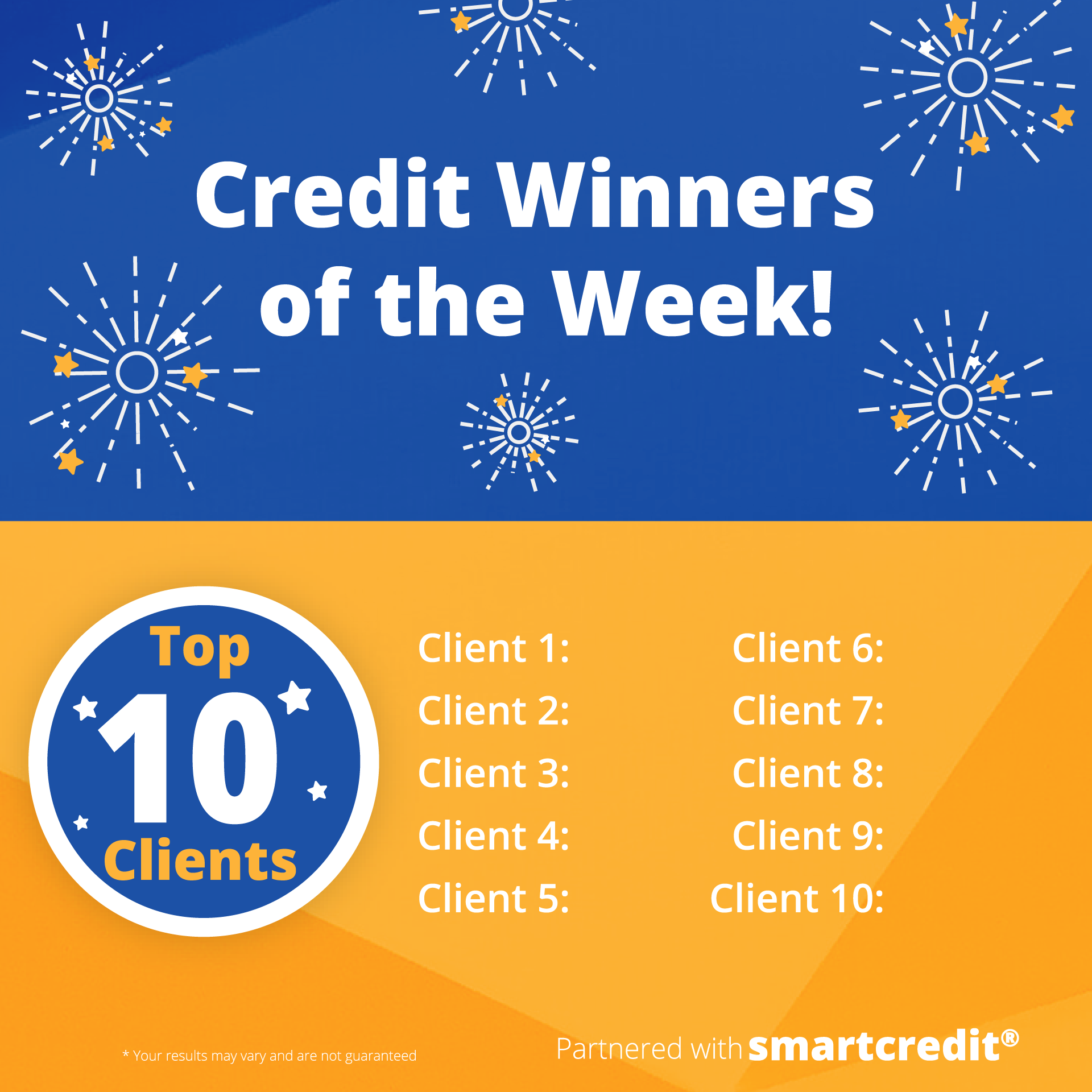 + pts
+ pts
+ pts
+ pts
+ pts
+ pts
+ pts
+ pts
+ pts
+ pts